The Effects of Color on Gendered Perceptions of a Product
Statement of the Problem
We assessed both males and females to try and find a gender difference in ratings scores
We want to tackle the idea that males will also choose the color pink given correct circumstances, based on prior research, and to challenge  social norms
Statement of the Problem: Color Defined
Trichromatic Theory
Opponent Process Theory
(Ware, 2008)
Chroma: the purity, or intensity of a color, or distinctive hue of color
Background Research #1
Background Research #2
Background Research #3
Back ground research #4
Background research # 5
Hypothesis #1
Hypothesis
Rationale
Hypothesis #2
Rationale
Hypothesis
Hypothesis #3
Hypothesis
Rationale
Hypothesis #4
Rationale
Hypothesis
Methods: Subjects
Ethnicity
White – 142
Black/African American – 2
Hispanic/Latino – 22
American Indian/Alaskan Native - 2
Asian – 12
Native Hawaiian/Pacific Islander – 1
Other - 6
Methods: Design
Color of Product
Sex
Independent Variables:
Gender of the participant
Color of product presented
Dependent Variables:
Likelihood to purchase
Attractiveness rating
Durability rating
Evaluation of product
Methods: Materials
Graphics were manipulated solely for the color of the product and to remove and branding on the 
     products
Hues of the colors were chosen to resemble the traditional concept of blue and pink as closely 
    as possible
Blue was chosen as the soft color, while pink was the bright color
White was the neutral variable
Branding was removed to eliminate bias
Products were chosen in an attempt to remain as gender neutral as possible
Methods: Sample Images
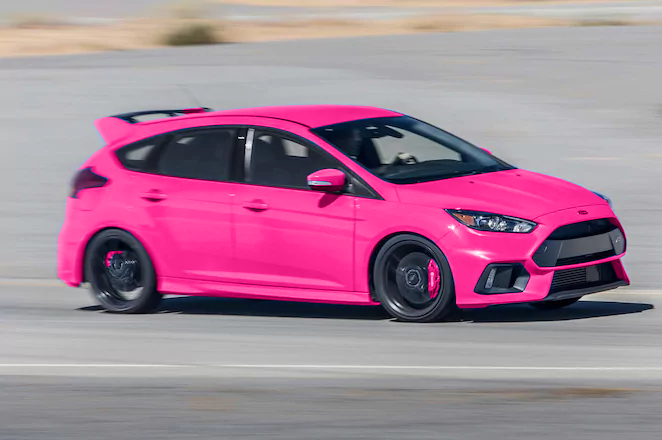 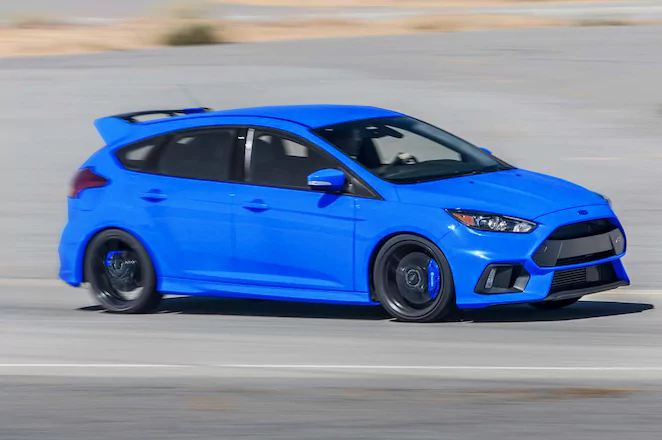 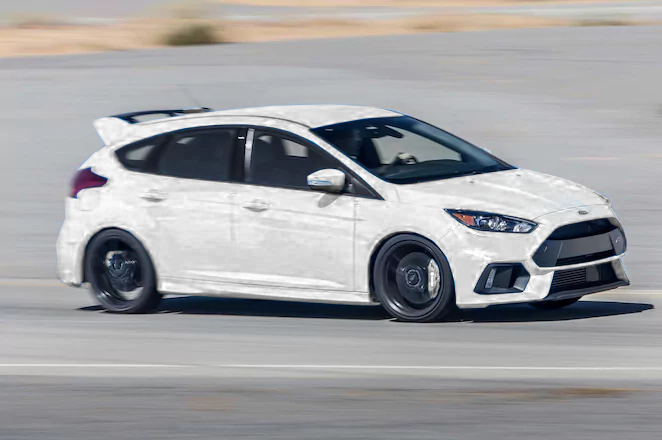 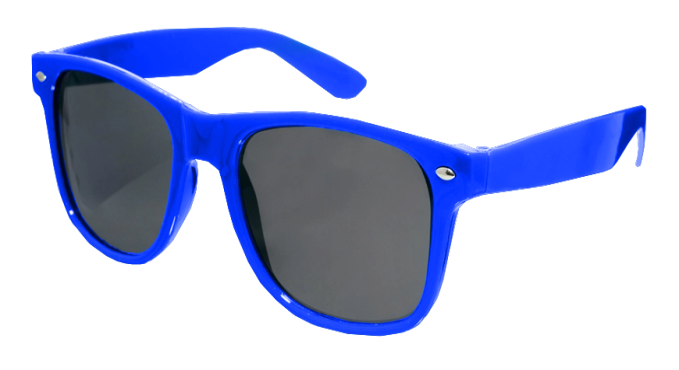 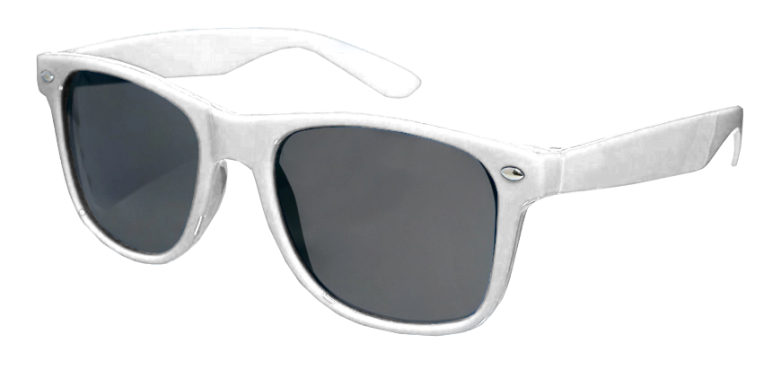 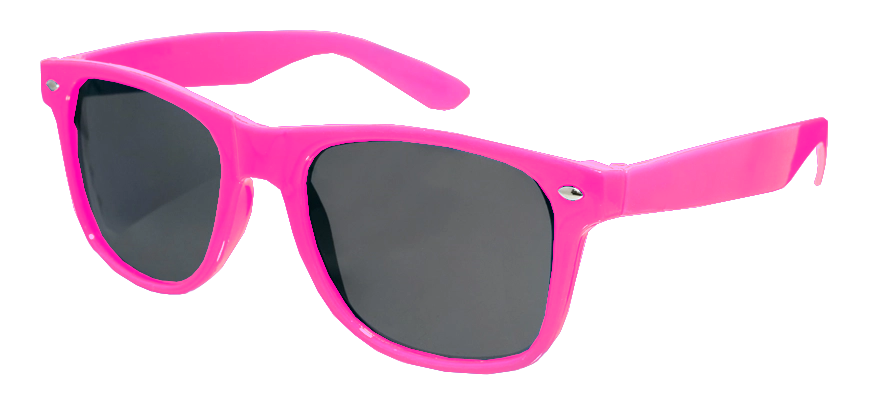 Methods: Materials
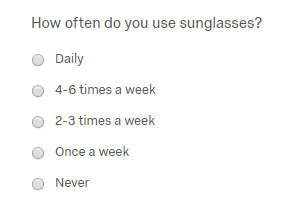 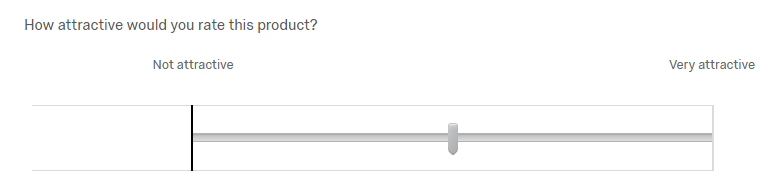 How old are you?
What is your gender?
What ethnicity do you identify
     as?
Methods: Procedures
Step 1: After being given an anonymous link to the survey and opening it, participants were randomly assigned via a 
	    consent question that corresponded to one of the color variables. (All consent questions were identical)
Step 2: After consenting to the survey, the participants were asked about their demographics (age, sex, ethnicity, etc.)
Step 3: Following the demographics was a prompting survey that asked about various products, which included
	     backpacks, cellphones, cars, and sunglasses.
Step 4: When finished with the prompting survey, the participants were shown an image of one of the manipulated 
             graphic along with a questionnaire
Step 5: Once the participants were done with the first image and set of questions, they were shown the other
	     manipulated image that was not shown first, along with another questionnaire
Step 6: Once completed with the second image, participants were done with the survey and thanked for their time.
Methods: Data Source/Tests Used
The dependent/descriptive variables were tested using independent samples t-tests and 
     ANOVA (for H1)
Selected only pink cases
Demographics were calculated through cell frequencies
No tests were run on the prompting questions
Results
Results were found to be not significant, but a trend is apparent between product type and gender, which is interesting nonetheless.
Slider Scale Values
F(2,66) = .08, Mserr = 951.46, p = .924
Results
Hypothesis was supported, but only partially. Again a trend is apparent between product and gender.
Slider Scale Value
t(66) = -2.765, p = .007
Results
Hypothesis was supported, but only partially yet again. Trend of product bias is less apparent.
Slider Scale Value
t(66) = -2.205, p =.031
Results
Hypothesis was supported, but only partially. The product bias trend is most apparent, while the car remains fairly neutral in judgment values.
Slider Scale Value
t(66) = -3.703, p = .000
Discussion: Limitations
Discussion: Future Research
References
Creusen, M. E., & Schoormans, J. P. (2004, December 22). The Different Roles of Product Appearance in Consumer Choice*. 22(1), 63-81. https://onlinelibrary.wiley.com/doi/full/10.1111/j.0737-6782.2005.00103.x
Grossman, R. P., & Wisenblit, J. Z. (1999). What we know about consumers’ color choices. Journal of Marketing Practice: Applied Marketing Science, 5(3), 78-88. doi:10.1108/eum000000000456    
Madden, T. J., Hewett, K., & Roth, M. S. (2000). Managing images in different cultures: A cross-national study of color meanings and preferences. Journal of International Marketing, 8(4), 90-107. Retrieved from http://mantis.csuchico.edu/login?url=https://search.proquest.com/docview/197575478?accountid=10346
Mehta, R., & Zhu, R. (2009, February 27). Blue or Red? Exploring the Effect of Color on Cognitive Task Performances. http://science.sciencemag.org/content/323/5918/1226.full
Radeloff, D. J. (1990). Role of Color in Perception of Attractiveness. Perceptual and Motor Skills, 71(1), 151-160. doi:10.2466/pms.1990.71.1.151
Silver, N. Clayton, et al. (1988). Sex and racial differences in color and number preferences.   Perceptual and Motor Skills, 66 (1),  295–299., doi:10.2466/pms.1988.66.1.295.   
Ware, Colin. (2008). Visual Thinking: For Design. Ergonomics. 53. -256.